Promoting Democracy, Civility and Free Expression
Jodi Fisler, Ph.D.
Senior Associate for Assessment Policy & Analysis
Joint Meeting of SCHEV & Council of Presidents
September 19, 2022
Presentation Outline
Foundation of SCHEV’s civic engagement work
June 2022 “Day of Dialogue”
(Possible) next steps
Discussion
1
Foundation of SCHEV’s civic engagement work
2
What is civic engagement?
3
“Civic engagement [is] an array of knowledge, abilities, values, attitudes, and behaviors that in combination allow individuals to contribute to the civic life of their communities.”
Source: Policy on Student Learning Assessment and Quality in Undergraduate Education, p. 4 (SCHEV, 2017)
4
Framework for 21st Century Civic Learning & Democratic Engagement
Excerpted from: A Crucible Moment: College Learning and Democracy’s Future, p. 4 (AAC&U, 2012)
5
Why civic engagement?
6
Code of Virginia § 23.1-203
“[The Council shall…] in cooperation with public institutions of higher education, develop guidelines for the assessment of student achievement. Each such institution shall use an approved program that complies with the guidelines of the Council and is consistent with the institution’s mission and educational objectives in the development of such assessment. The Council shall report each institution’s assessment of student achievement in the revisions to the Commonwealth’s statewide strategic plan for higher education.”
7
The Virginia Plan (2014)
Goal #2: Optimize Student Success for Work & Life

“Strengthen curricular options to ensure that graduates are prepared with the competencies necessary for employment and civic engagement.” 

Priority initiative #4: 

“Collaborate with institutions to measure the quality of undergraduate education, including civic engagement of graduates and relevance to demand occupations across regions of the state.”
8
The Virginia Plan (2020)
9
Most employers under the age of 40 are much more “likely to consider hiring a graduate” with community-based experience.
Source: Finley, A. (2021). How college contributes to workforce success: Employer views on what matters most. AAC&U.
10
Younger employers consider different skills and mindsets to be “very important” for college graduates.
Source: Finley, A. (2021). How college contributes to workforce success: Employer views on what matters most. AAC&U.
11
June 2022 “Day of Dialogue”
12
Day of Dialogue: June 2, 2022
Panels
Facilitated breakout discussions
Informal networking
Photo credit: JMU University Marketing & Branding
13
Keep in mind…
This was not designed as a research study.
The findings may not surprise you.
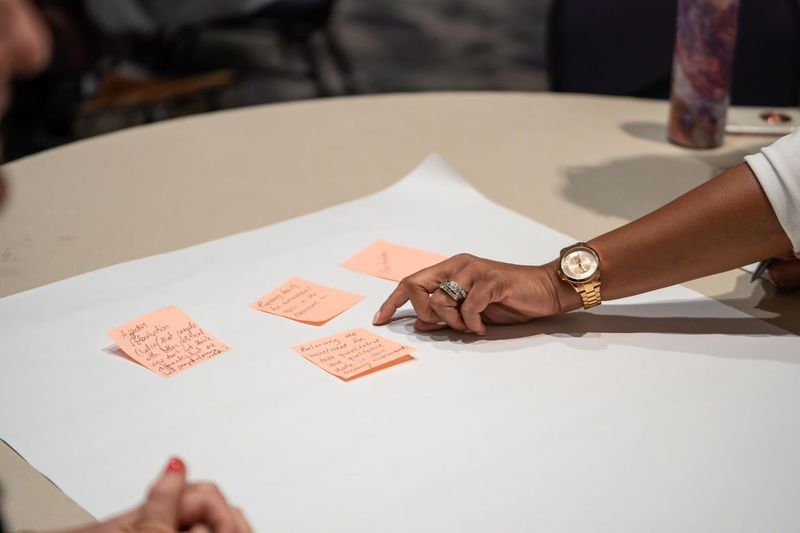 Photo credit: JMU University Marketing & Branding
14
General Observations
Energy around debate  discussion  dialogue
Actors: “The institution” vs individuals within the institution
Relationships:
Faculty/Staff
Surrounding community
The institution
Students
15
[Speaker Notes: “Dialogue” encompasses skills like active listening and structures like deliberative dialogues, courageous conversations, etc.]
Challenges/Barriers
Silos/Lack of communication
Between institutions
Within institutions
Between higher ed & K12
16
Challenges/Barriers (cont.)
Lack of trust
Among students
Between faculty/staff & students
Between faculty/staff & administrators
Between institutions & local communities
Between institutions (including faculty/staff) & the public
17
Challenges/Barriers (cont.)
Inconsistent attention 
Faculty/staff/administrator turnover
Competing priorities, burnout
Insufficient capacity
Money, staffing, time
Skills, confidence
Unclear definitions
18
Opportunities/Actions
Create regular opportunities for talking, sharing, collaborating
Embed civic learning/engagement into culture, curriculum & programs
Provide resources & recognition
Develop skills among faculty/staff as well as students – people need models
19
SCHEV’s goals:

Identify, support and leverage work being done by others at national, state and institution levels. 

Fill in the gaps where we can.
20
(Possible) Next Steps
21
Constructive Dialogue Institute: Perspectives
Goal: To equip students with practical skills for navigating conversations across differences
Online educational program, free for classroom use
8 online modules, option for peer-to-peer conversations
Campus cohort model
Large-scale implementation, multiple campuses
Cross-institutional sharing and support
Assessment/Research built in
22
Civic Evidence Project
Run by AAC&U, VALUE Institute
Assessment using authentic student work 
100 artifacts per institution
Faculty development & training
Institution- and state-level reporting
$6,000 per participating institution (possible funding support from Lumina Foundation)
23
Questions/Discussion
24